Сергей Есенин и Борис Пастернак
автор: Быстровская И.И.
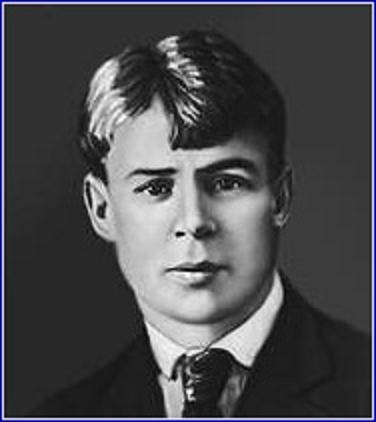 Есенин Сергей Александрович
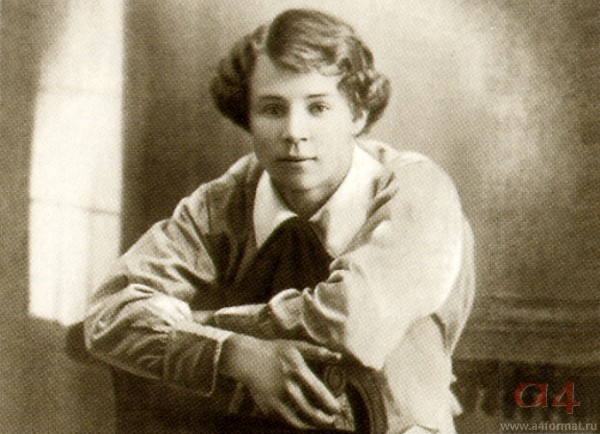 21.09.1895 — 28.12.1925
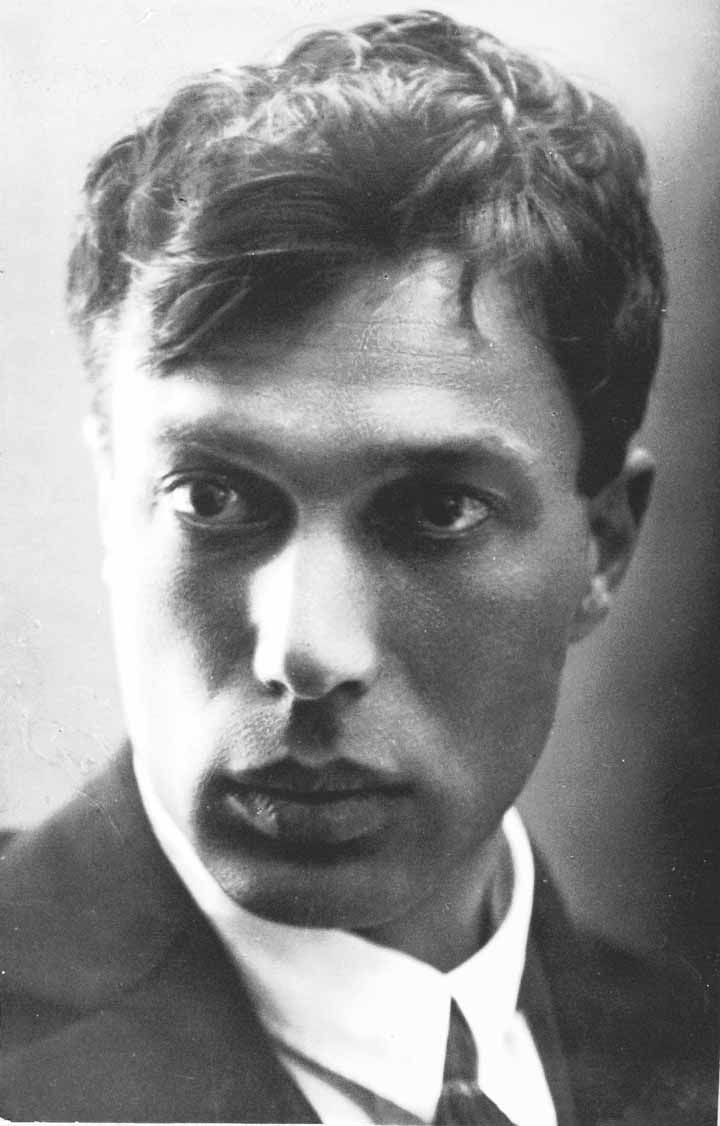 Борис Пастернак
1890-1960
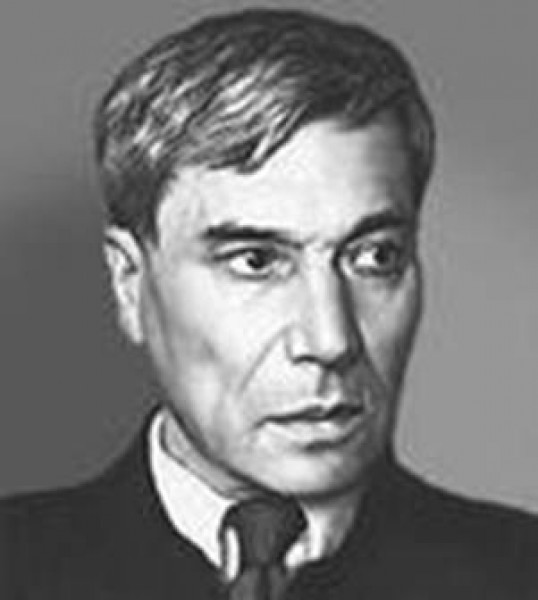 За поворотом  
Насторожившись, начеку
У входа в чащу,
Щебечет птичка на суку
Легко, маняще.

Она щебечет и поет
В преддверье бора,
Как бы оберегая вход
В лесные норы.

Под нею  сучья, бурелом,
Над нею  тучи,
В лесном овраге за углом
Ключи и кручи.

Нагроможденьем пней, колод
Лежит валежник.
В воде и холоде болот
Цветет подснежник.

А птичка верит, как в зарок,
В свои рулады
И не пускает за порог
Кого не надо.

За поворотом, в глубине
Лесного лога,
Готово будущее мне
Верней залога.

Его уже не втянешь в спор
И не заластишь.
Оно распахнуто, как бор,
Все вглубь, все настежь.
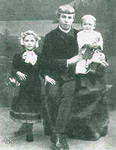 С.А. Есенин с сестрами Катей и Шурой. 1912 год
С ДОБРЫМ УТРОМ!Задремали звезды золотые,Задрожало зеркало затона,Брезжит свет на заводи речныеИ румянит сетку небосклона.Улыбнулись сонные березки,Растрепали шелковые косы.Шелестят зеленые сережки,И горят серебряные росы.У плетня заросшая крапиваОбрядилась ярким перламутромИ, качаясь, шепчет шаловливо:"С добрым утром!"
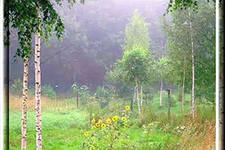 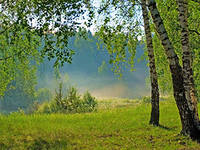 Затон 
Брезжит 
Плетень 
Обрядилась
Перламутром
Шаловливо